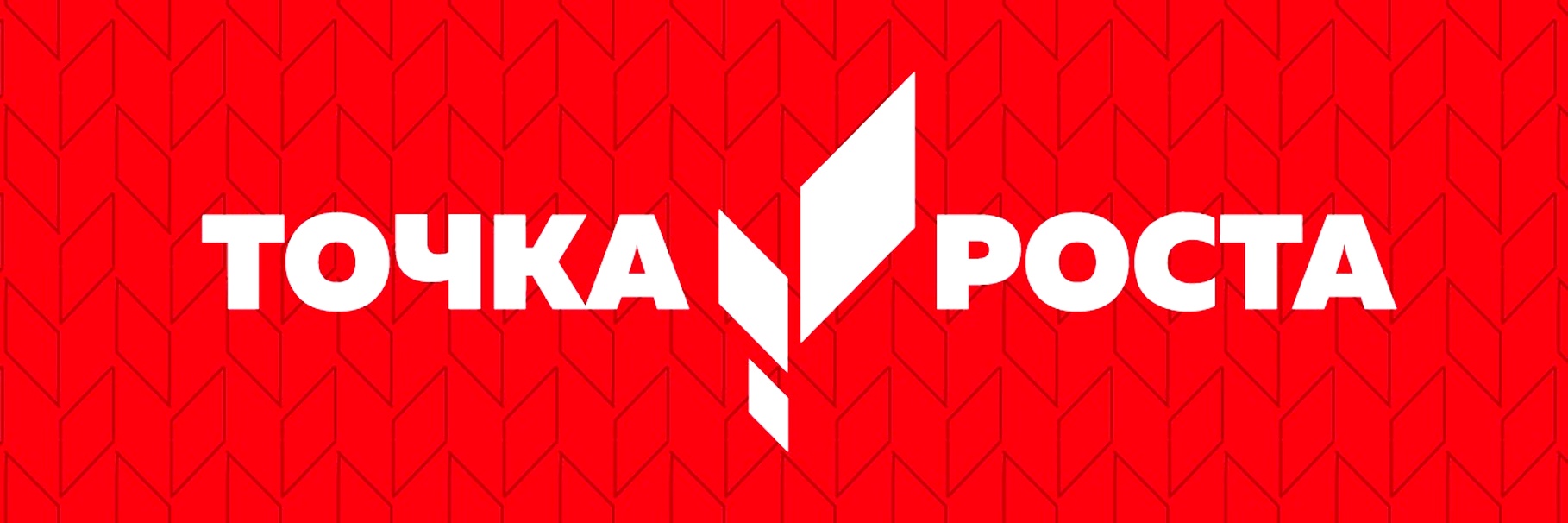 Формирование современных технологических и гуманитарных навыков школьников во время летнего отдыха на базе образовательного центра  «Точка роста»   МБОУ «Сусловская СОШ»
Новоженникова Л.В.
учитель начальных классов
МБОУ «Сусловская СОШ»
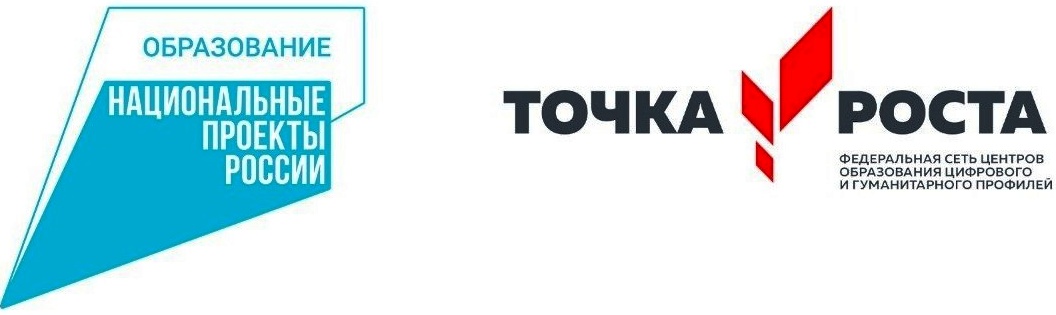 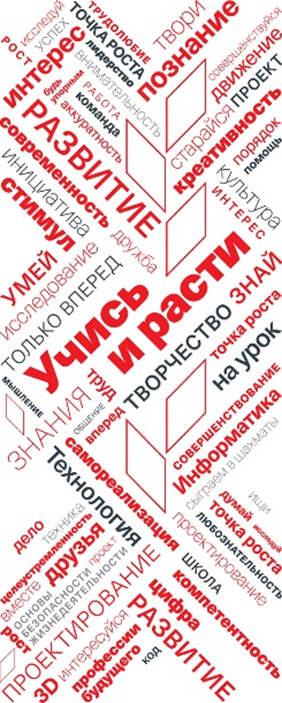 Центр образования цифрового и гуманитарного профилей «Точка роста» на базе МБОУ "Сусловская СОШ" создан в 2020 году в рамках федерального проекта «Современная школа» национального проекта «Образование». Он призван обеспечить повышение охвата обучающихся программами основного общего и дополнительного образования естественно-научной и технологической направленностей с использованием современного оборудования.
Центр «Точка роста» позволяет выполнять функцию общественного пространства для развития общекультурных компетенций, цифровой грамотности, шахматного образования, проектной деятельности, творческой, социальной самореализации детей, педагогов, родительской общественности и обеспечить формирование современных компетенций и навыков у школьников.
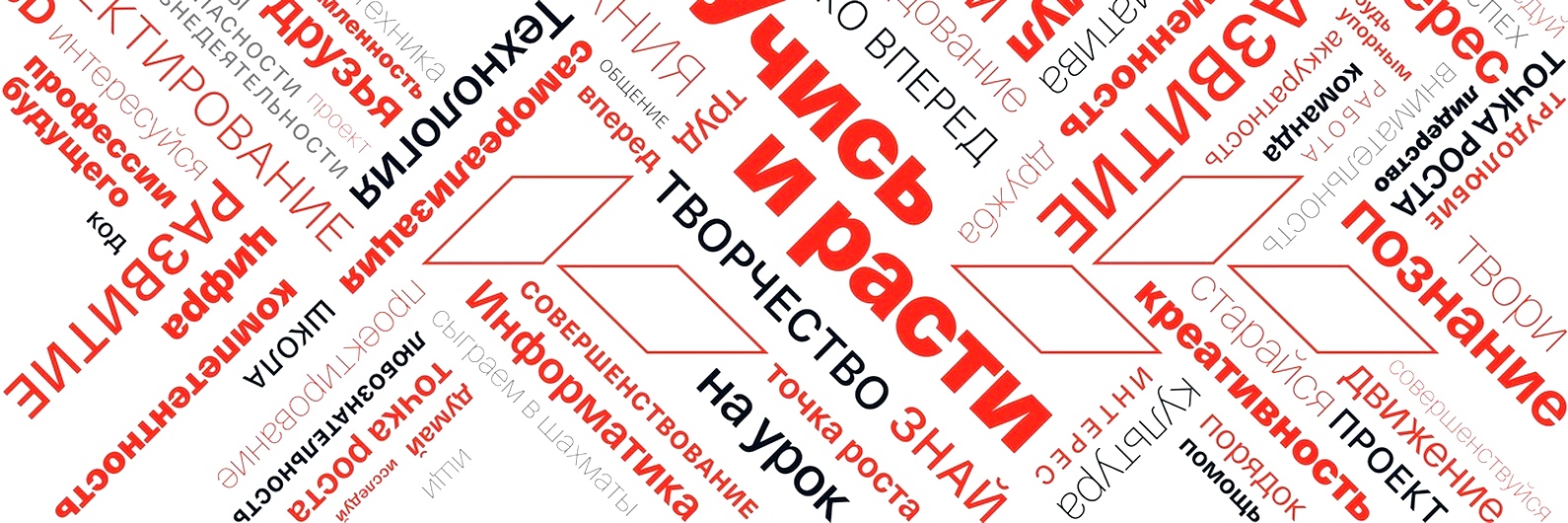 «Точка роста» расширяет возможности для предоставления качественного современного образования для школьников, помогает сформировать у ребят современные технологические и гуманитарные навыки.
Программы, реализуемые на базе центра
Информатика
Шахматы
В фокусе
Проекты на основе ИКТ
Технология
ОБЖ
Робототехника.
Фотография, медиаобразование.
Общекультурное образование.
Учебный предмет.
Учебный предмет.
Учебный предмет.
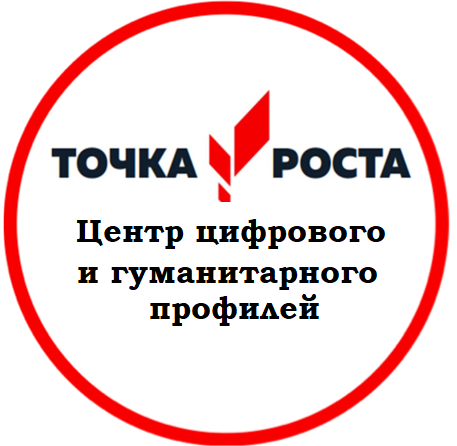 Преимущества центра «Точка роста»
Традиционный подход здесь успешно сочетают с информационными онлайн-технологиями, стимулируя интерес школьников к обучению. Гораздо интереснее изучать предметы с помощью гаджетов и увлекательных онлайн-заданий.
ЗНАНИЯ
Расширение каналов коммуникации и взаимодействие со сверстниками
НОВЫЕ МЕТОДИКИ
ТЕХНОЛОГИИ
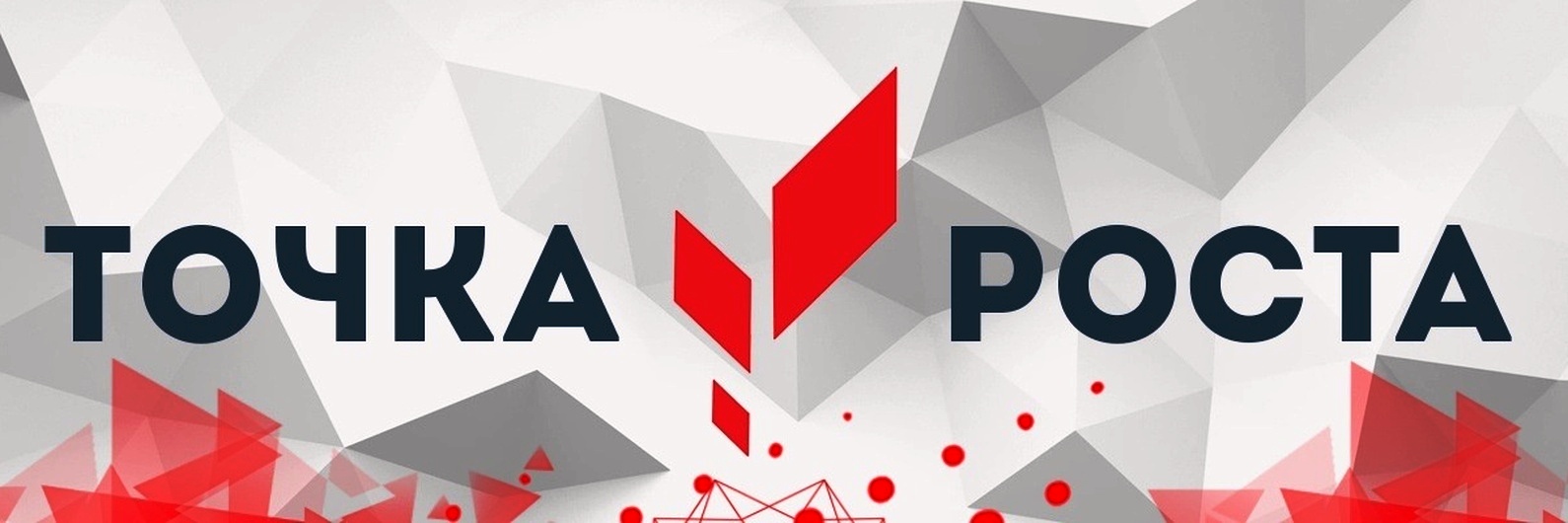 КОММУНИКАЦИЯ
Во время летнего отдыха на базе «Точки роста», велась работа по трем направлениям:
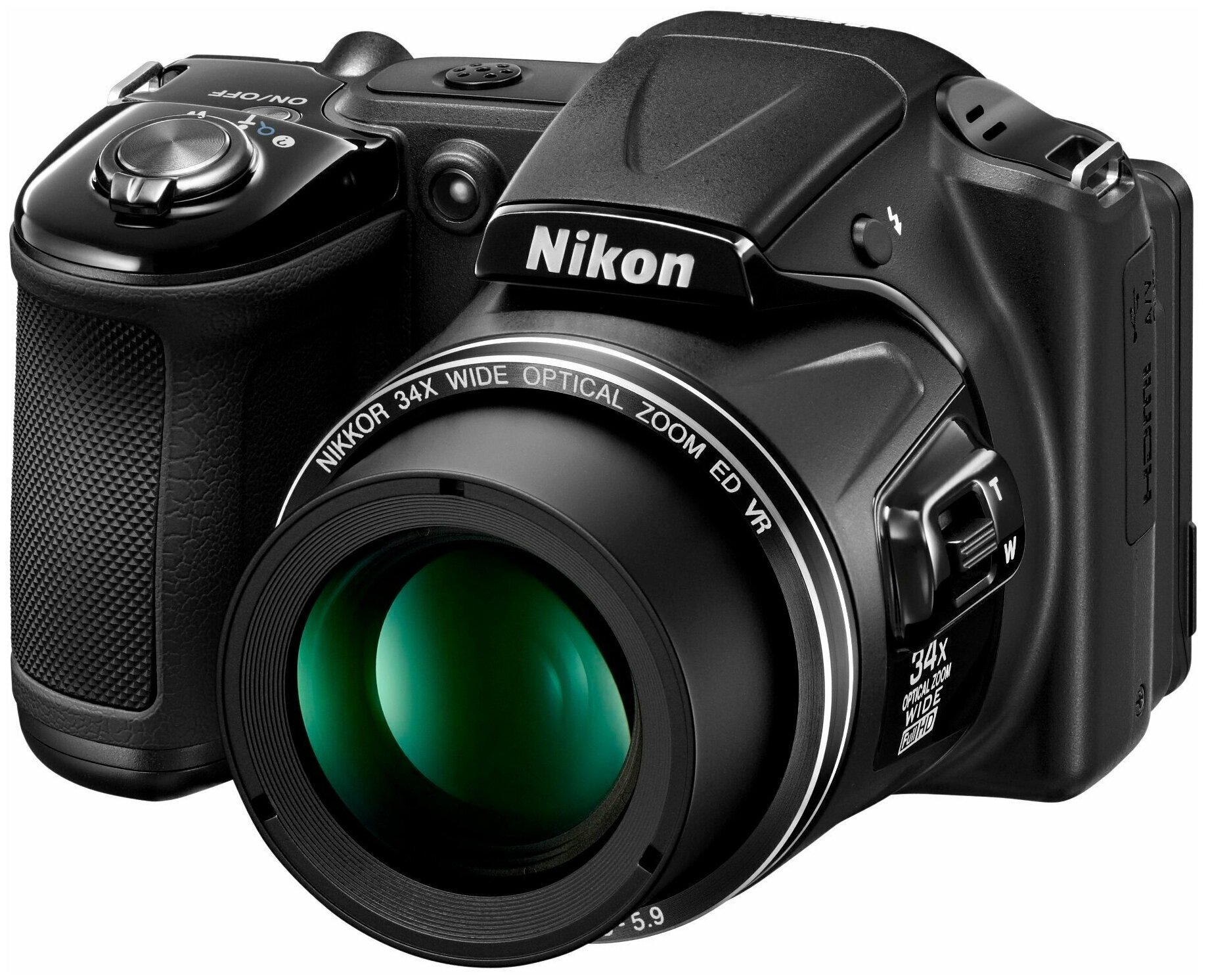 A
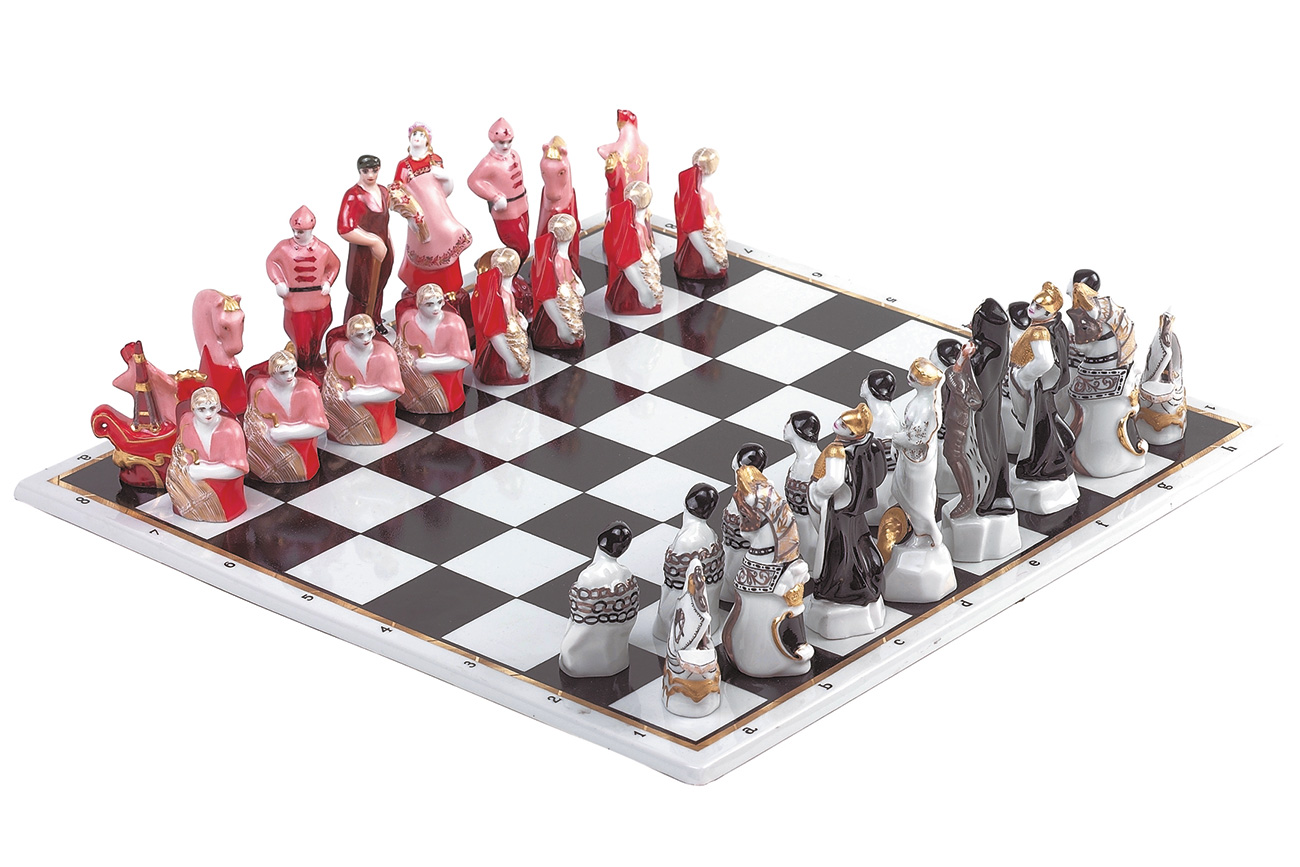 B
Шахматы
В фокусе
Дети учились играть в шахматы, а кто умеет помогали учить тех, кто не умеет играть.
Ребята учились основам  массмедиа и постигали азы фотографии.
Основы информатики и ИКТ
C
Работа на данных занятиях велась по трем направлениям: робототехника, 3D- моделирование и работа с 3D- шлемом.
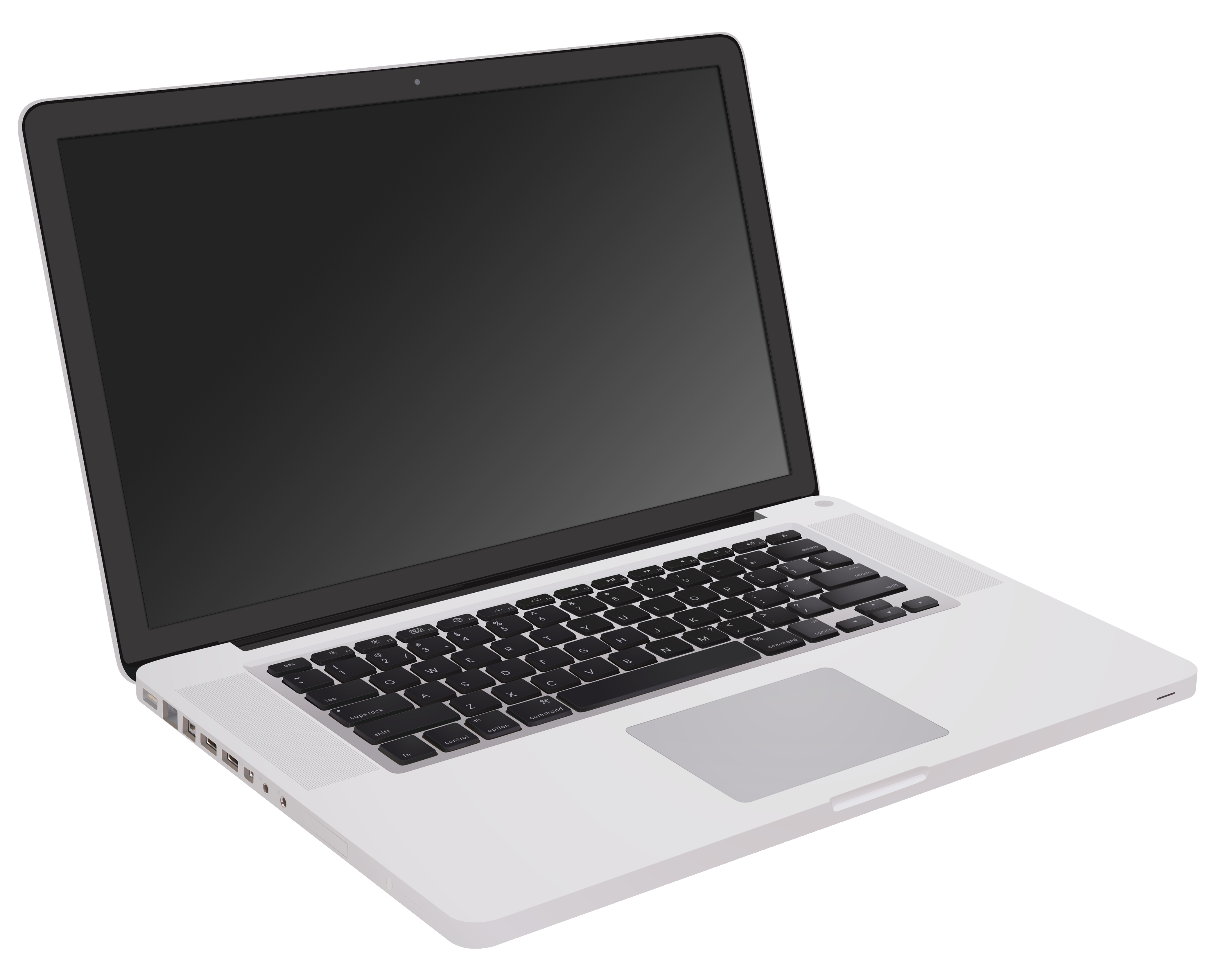 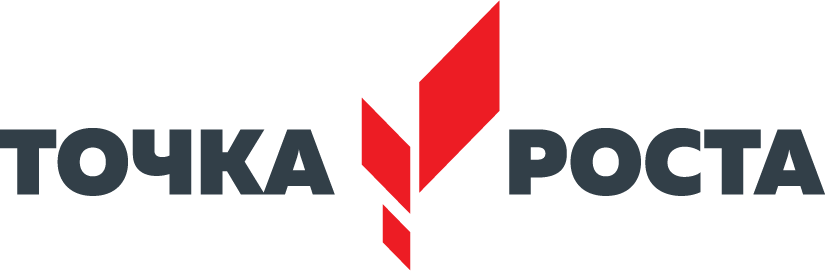 Основная задача лагеря «Росток»
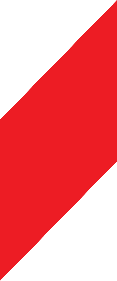 помочь тем, кто желает повысить свою квалификацию в области компьютерной техники,   компьютерного дизайна, конструирования с организацией активного отдыха, досуговых мероприятий и возможности реализовать полученные знания и умения в нестандартной обстановке с использованием нетбуков, лего - конструкторов и  цифровой техники.
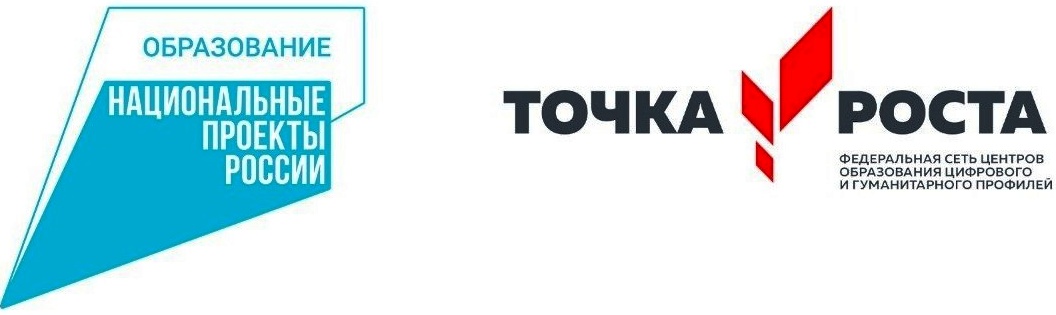